Parts Of A Flower- Structure and Function
-Mohammad Amaan Siddiqui-
Lesson Objectives
Identify the reproductive parts of a plant and correlate the parts with its functions
Differentiate between unisexual and bisexual flowers.
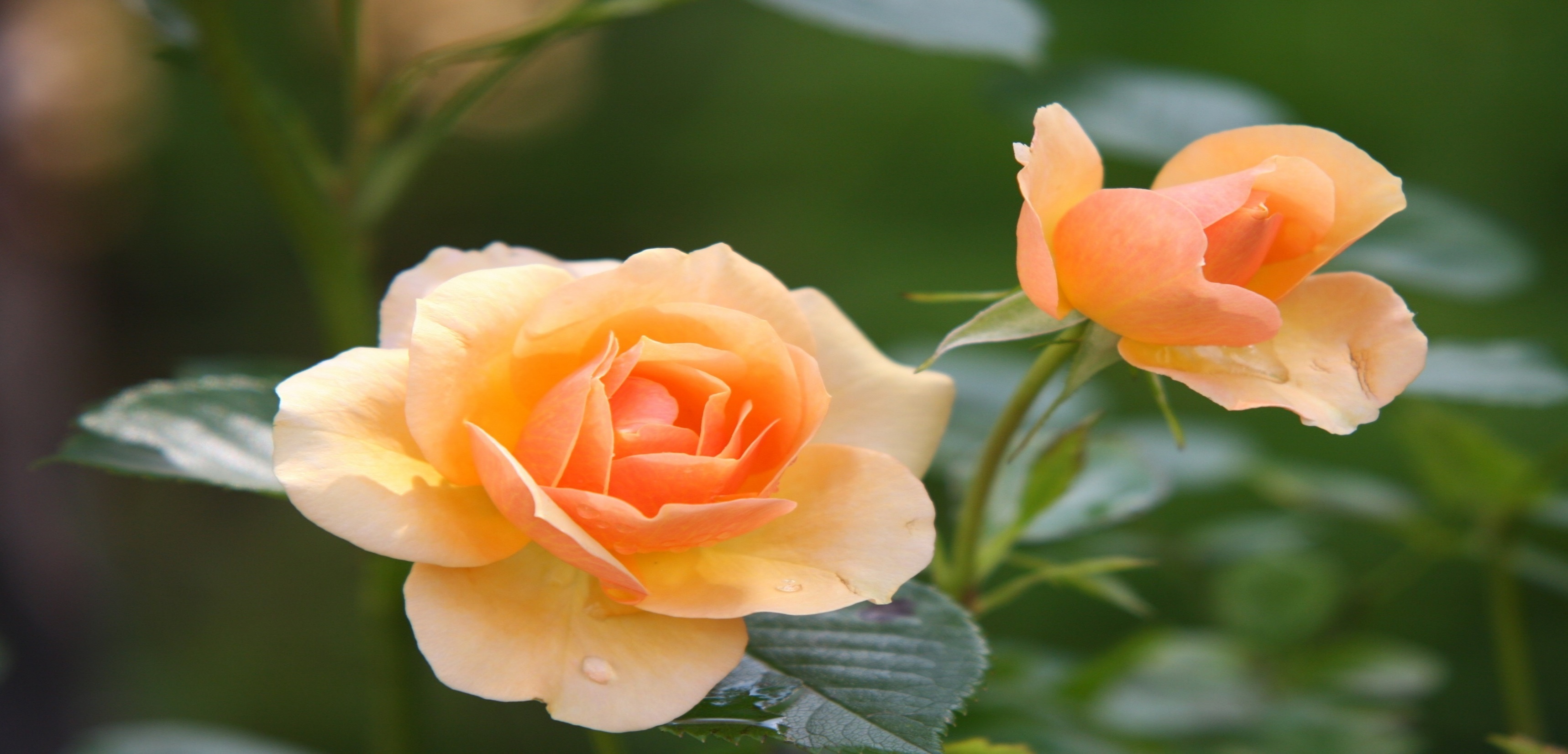 What is a flower?
Plant organ for sexual reproduction
Flowers produce gametes (sex cells)
Flowers are necessary for fertilization to occur
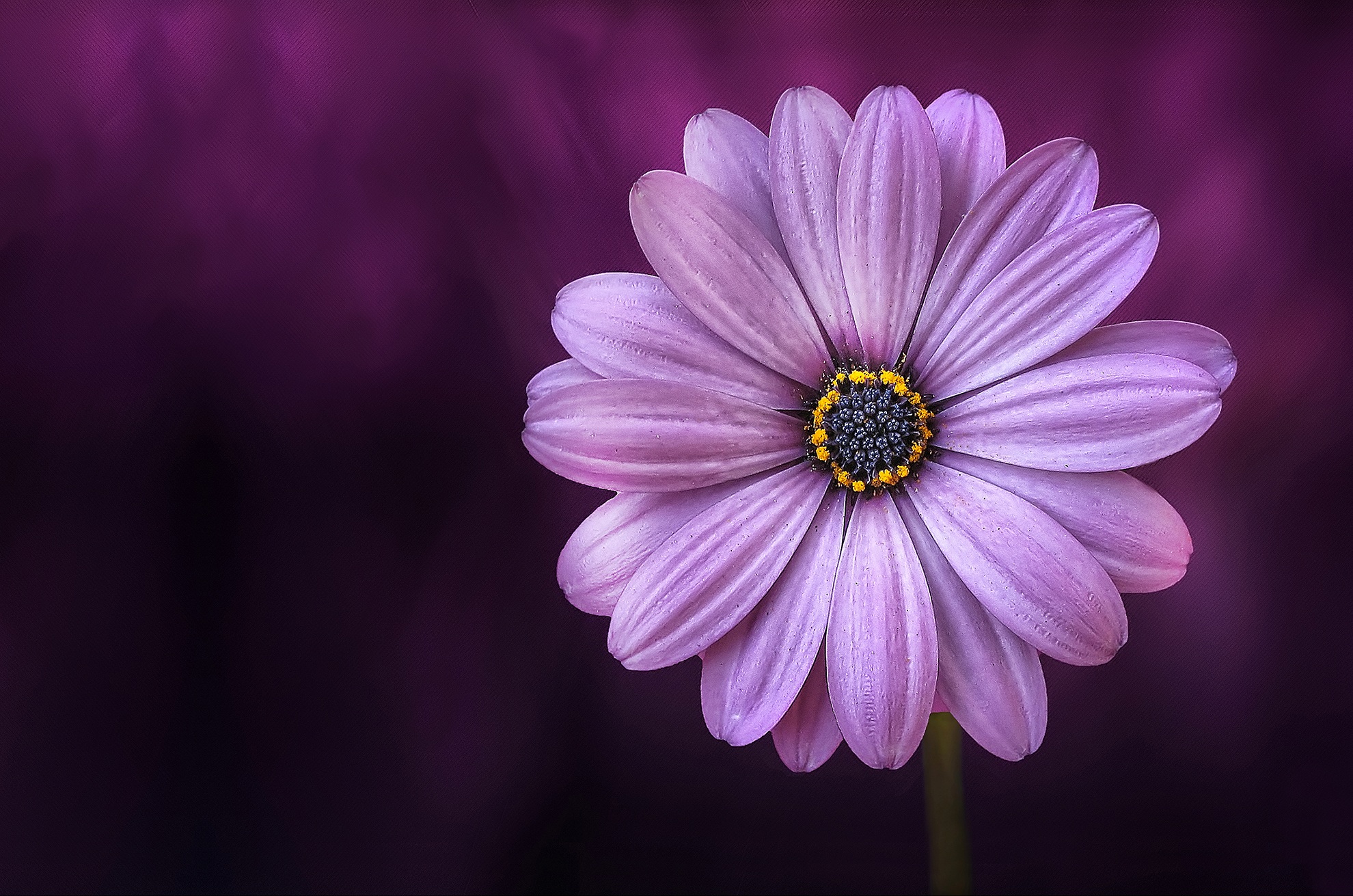 Introductory Activity
What are Cryptogams?
What are Phanerogams?
What are Angiosperms?
What are Gymnosperms?
Label the Following Parts
Style, stamen, sepal, filament, peduncle, ovary, anther, receptacle, carpel, stigma, petal, ovule.
Parts of a Flower
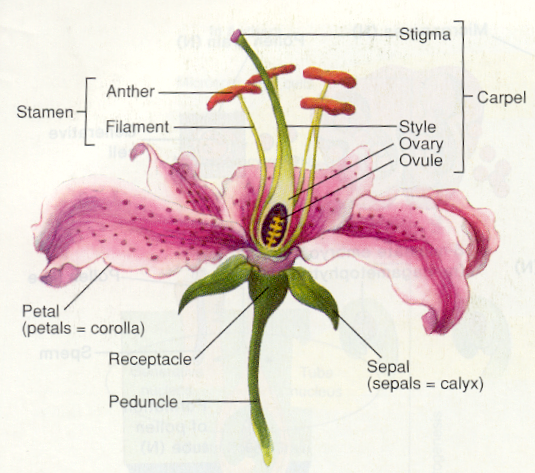 Flower Dissection Activity
Functions of the parts of flowers
Pistil/Carpel: female part of the flower, consist of the stigma, style and ovary
Ovule: located in the ovaries, carry female gametes
Staminate flower: flower bearing only male parts
Pistillate/Carpellate flower: flower bearing only female sex parts
Hermaphrodite flower: flower bearing both male and female sex parts
Peduncle: flower stalk
Receptacle: part of stalk bearing the floral organs, at base of flower
Sepal: leaflike structures at flower base, protects young flower bud
Calyx: all the sepals together form the calyx
Petal: located inside and above the sepals, often large and colourful, sometimes scented, sometimes producing nectar
Stamen: male part of the flower, consist of the anther and filament, makes pollen grains
Pollen: grains containing the male gametes
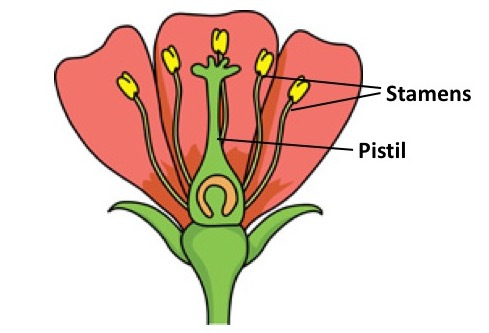 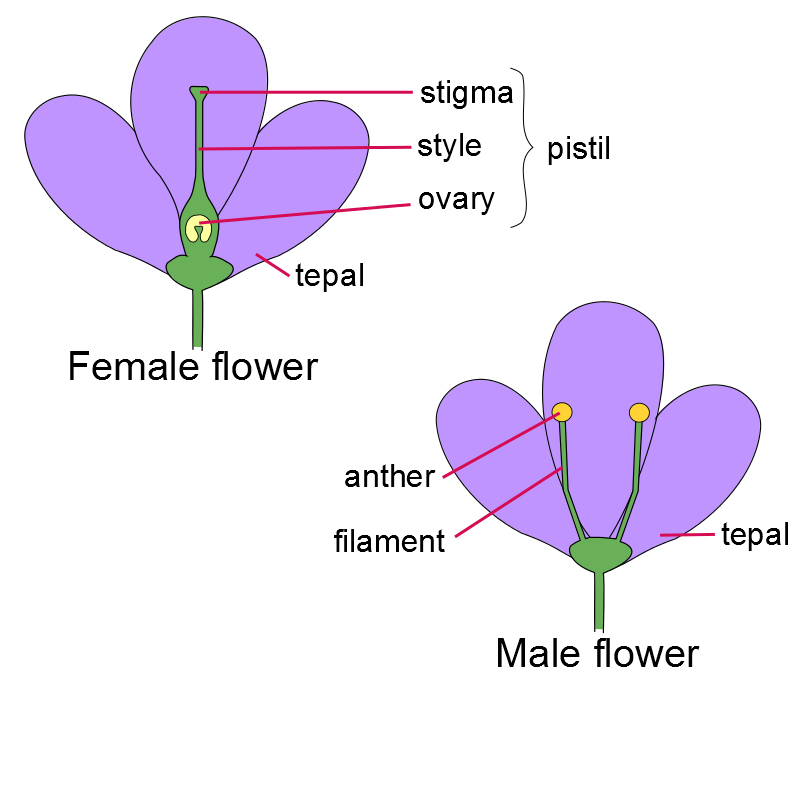 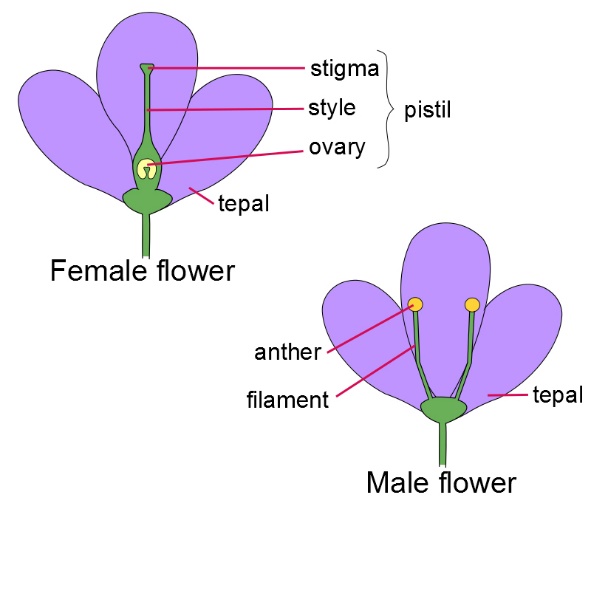 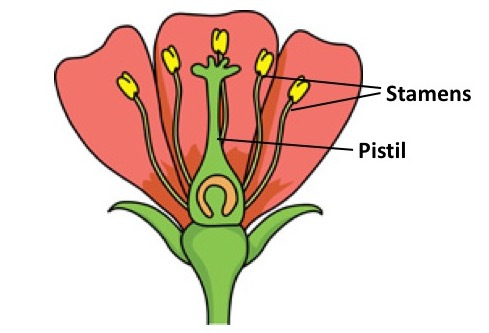 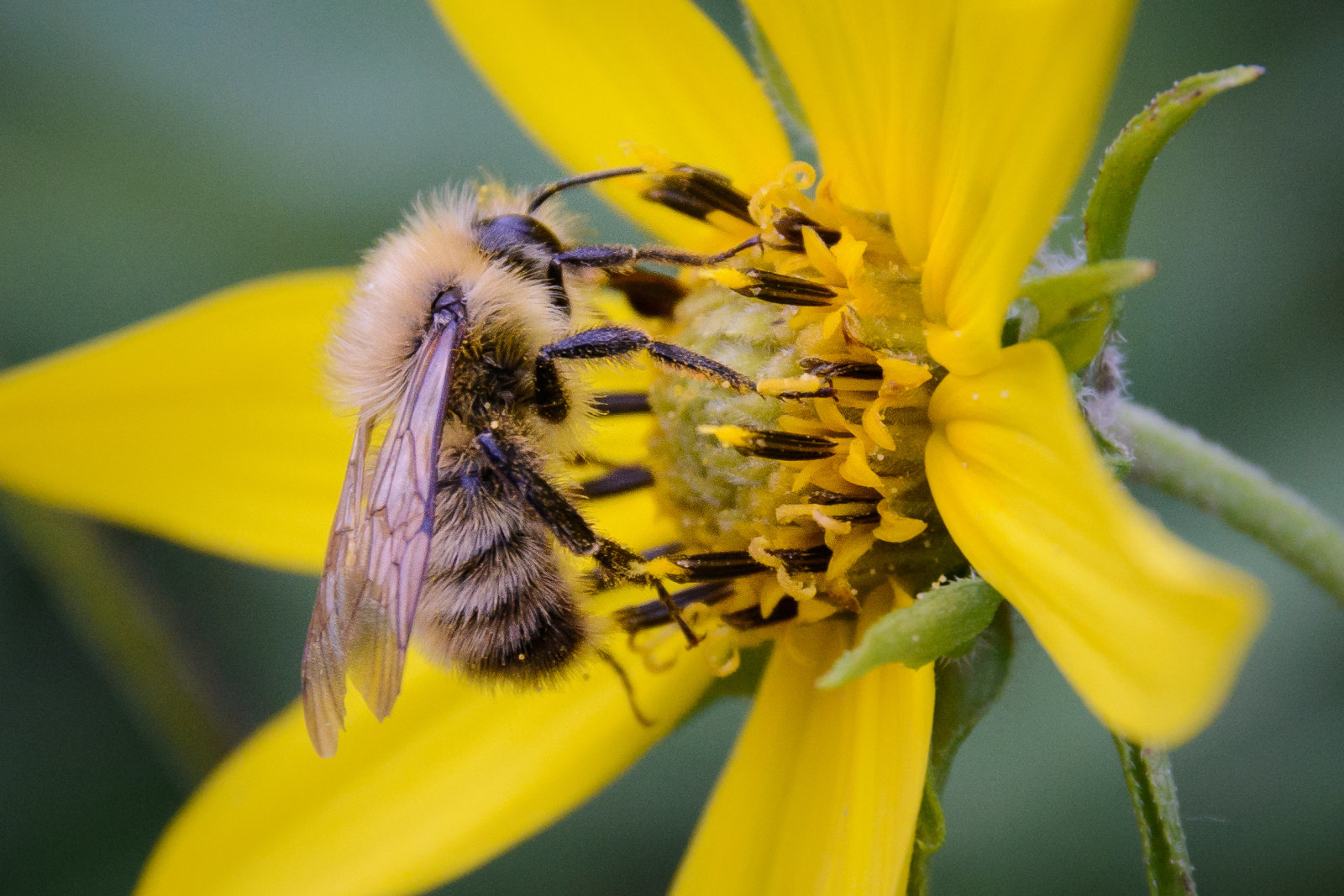 Group Activity (BYOD Permitted)
How do pollen grains stick to the Anther? (1,2)
Is there any chances for crosspollination in a bisexual plant? Justify. (3,4)
What are the factors contributing to the decline of pollinator population? What effect will it have on the food crop industries? (5,6)
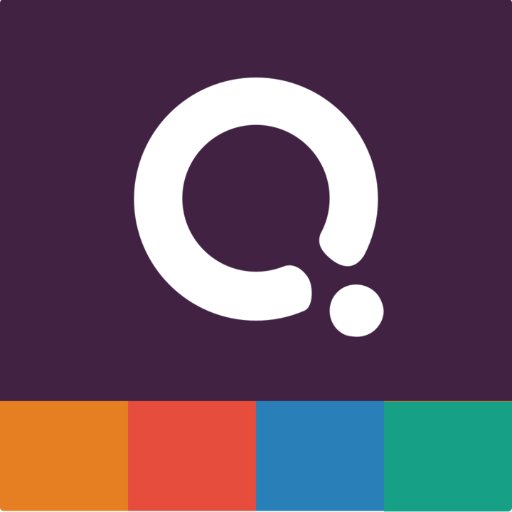 Quizizz
Quizizz.com/join

And enter with given code.